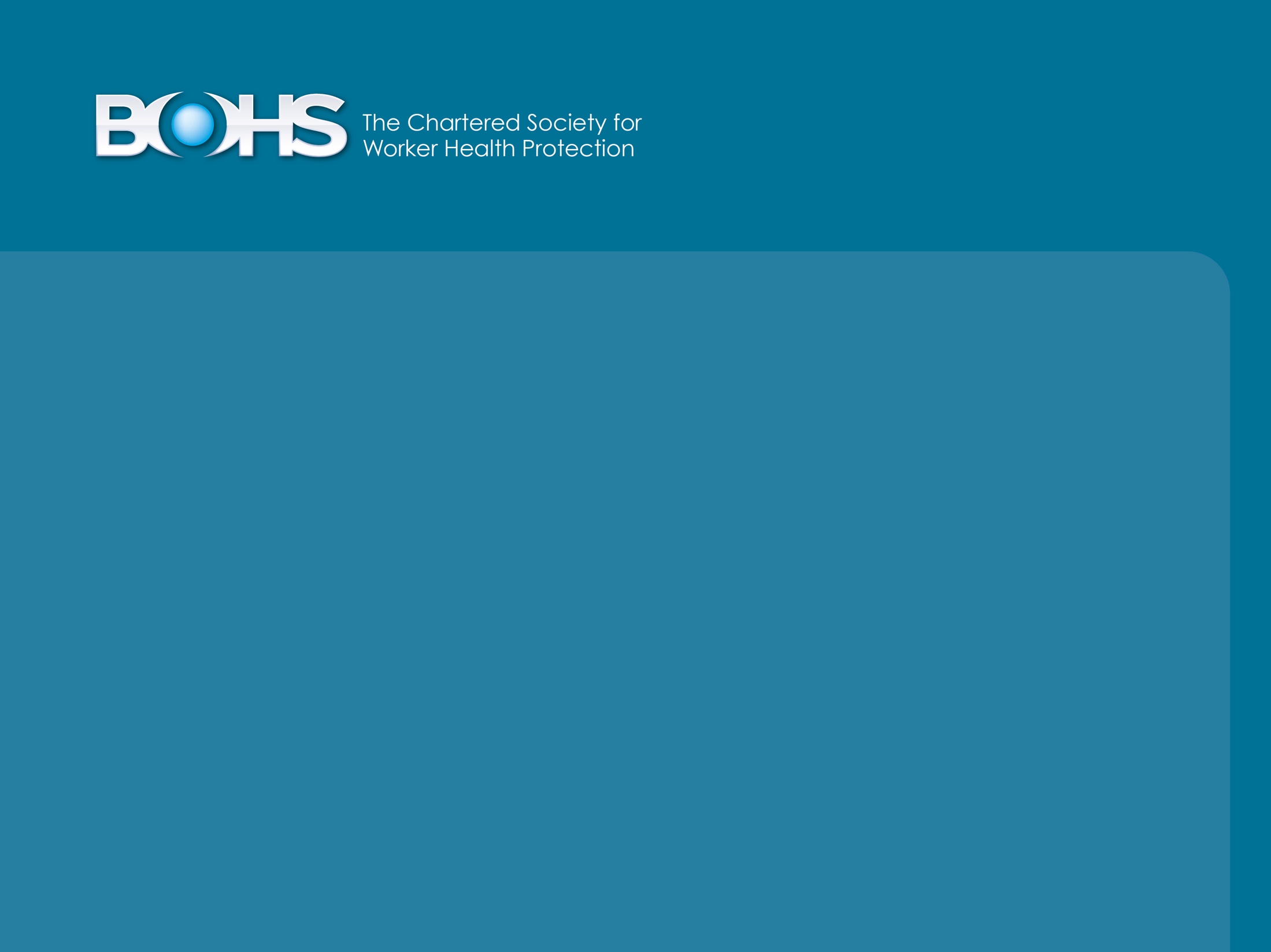 Building Awareness of Occupational Hygiene

Mike Slater
BOHS President 2014/15
[Speaker Notes: On Sunday 13th April 2014 there was a two page spread in the Observer]
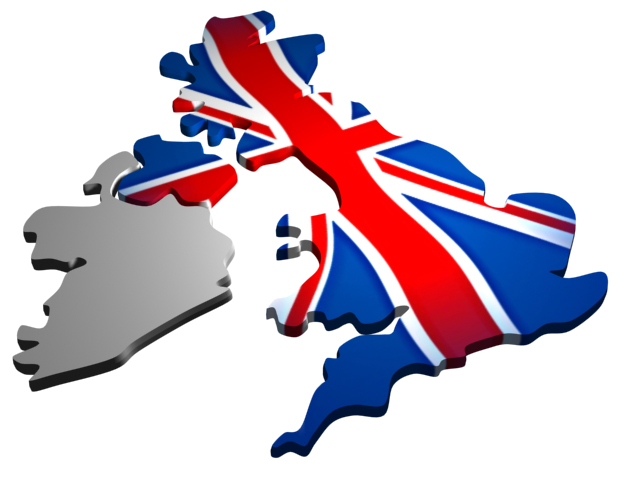 Approximately 13,000 deaths each year due to occupational diseases
At least 13,000 died from work related disease
99%
health
1%
safety
133 workers died in accidents at work
An estimated 1.2 million people who worked in 2012/13 were suffering from a work-related illness
[Speaker Notes: And it’s not just about fatalities

Occupational disease affects quality of life

According to the HSE over a million people believe their health has been affected by their work

Many of these diseases are caused by the “traditional” agents]
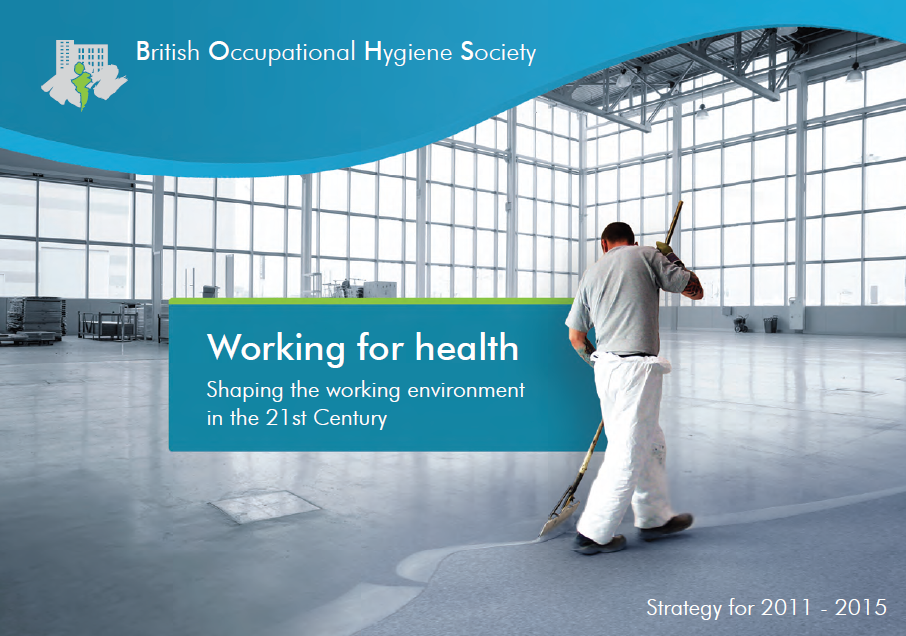 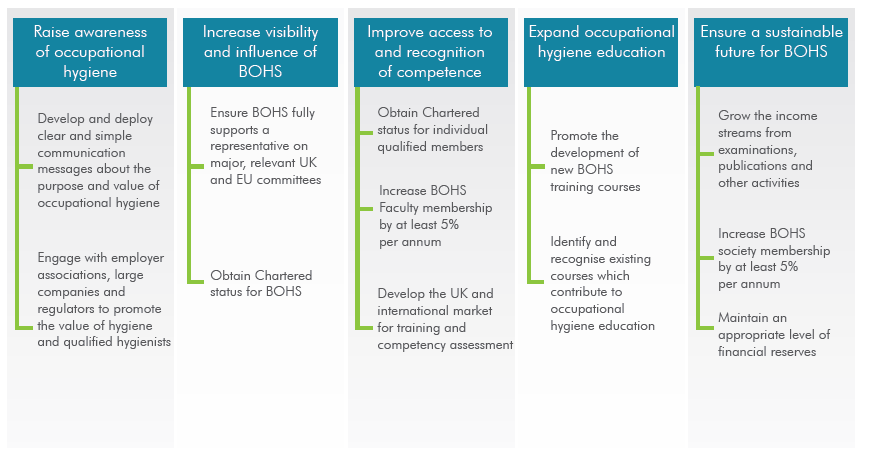 “Develop and deploy clear and simple communication messages about the purpose and value of occupational hygiene”
“Engage with employer associations, large companies and regulators to promote the value of hygiene and occupational hygienists”
HOW ?
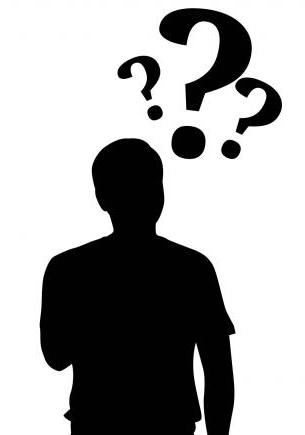 Strategy
Respiratory disease
Target ONE industry sector
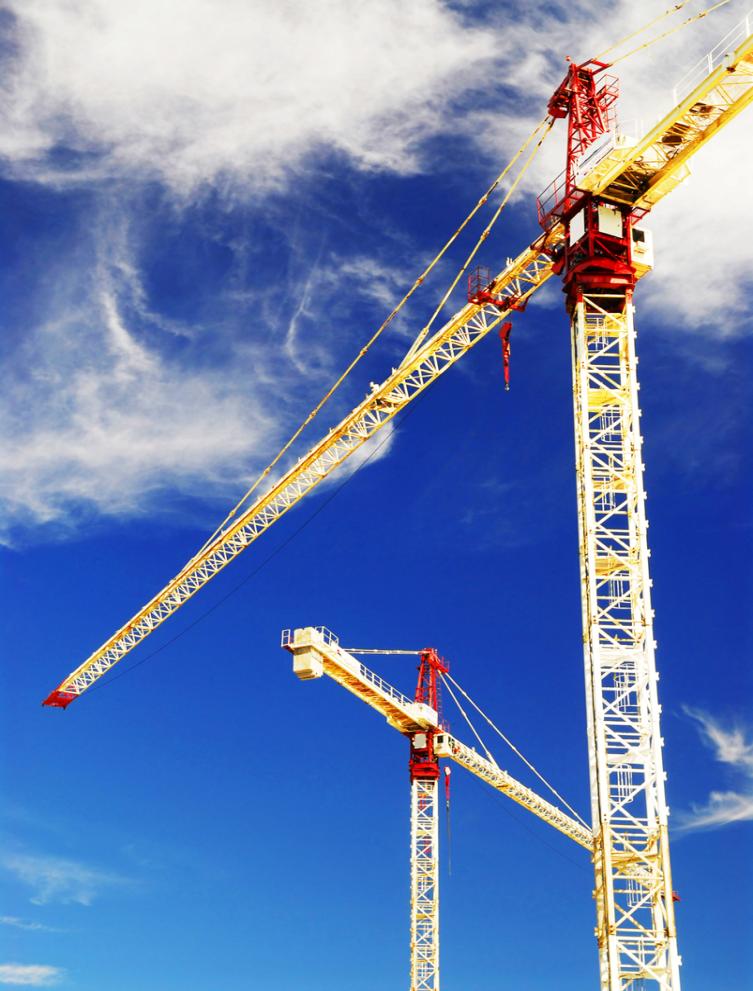 Why Construction?
[Speaker Notes: This compares with an average of 53 over the previous five years

Although it accounts for only about 5% of the employees in Britain it accounts for 27% of fatal injuries to employees and 10% of reported major injuries.]
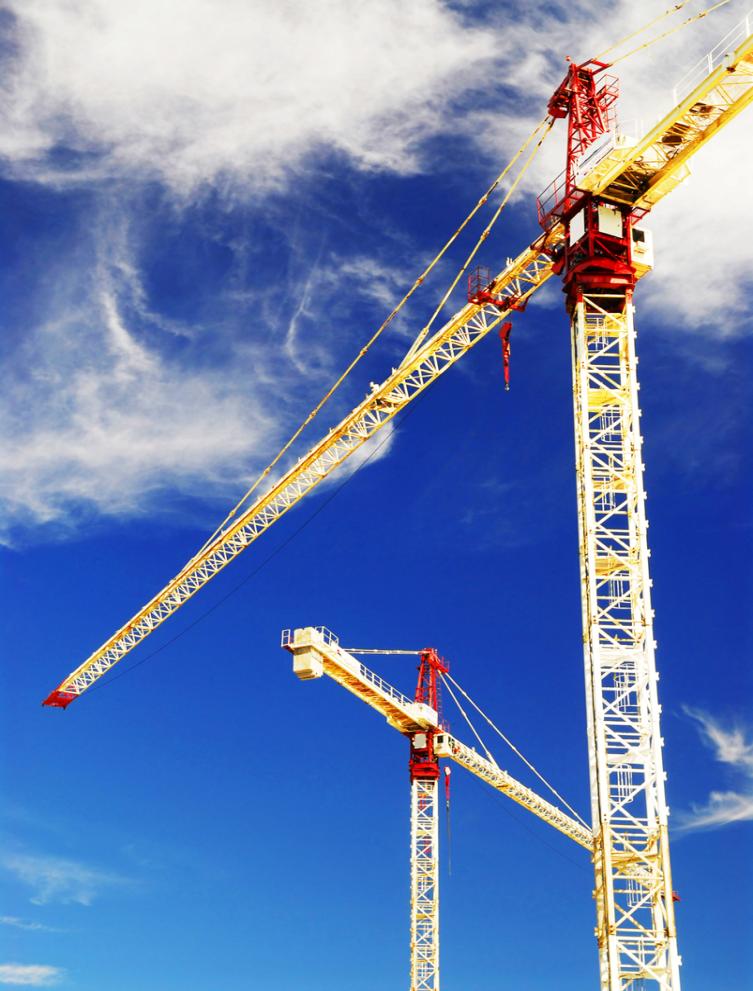 About 5 500 new occupational cancer cases in construction every year
[Speaker Notes: This compares with an average of 53 over the previous five years

Although it accounts for only about 5% of the employees in Britain it accounts for 27% of fatal injuries to employees and 10% of reported major injuries.]
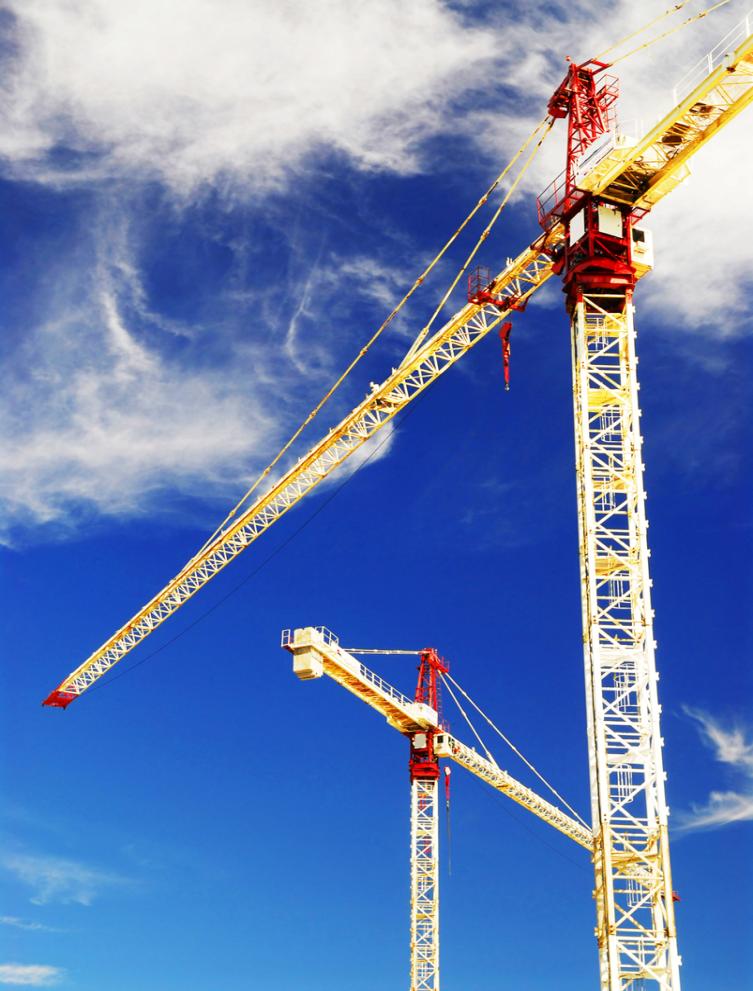 over 500 workers believed to die from exposure to silica dust every year
[Speaker Notes: This compares with an average of 53 over the previous five years

Although it accounts for only about 5% of the employees in Britain it accounts for 27% of fatal injuries to employees and 10% of reported major injuries.]
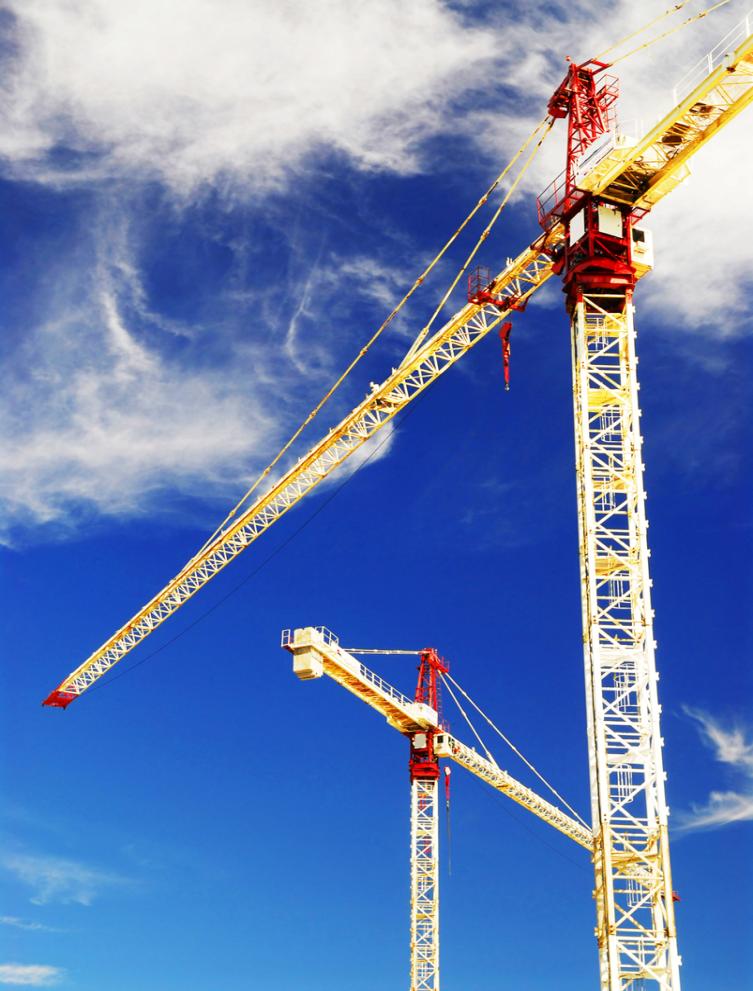 76 000 cases of work-related ill health
[Speaker Notes: Source: HSE]
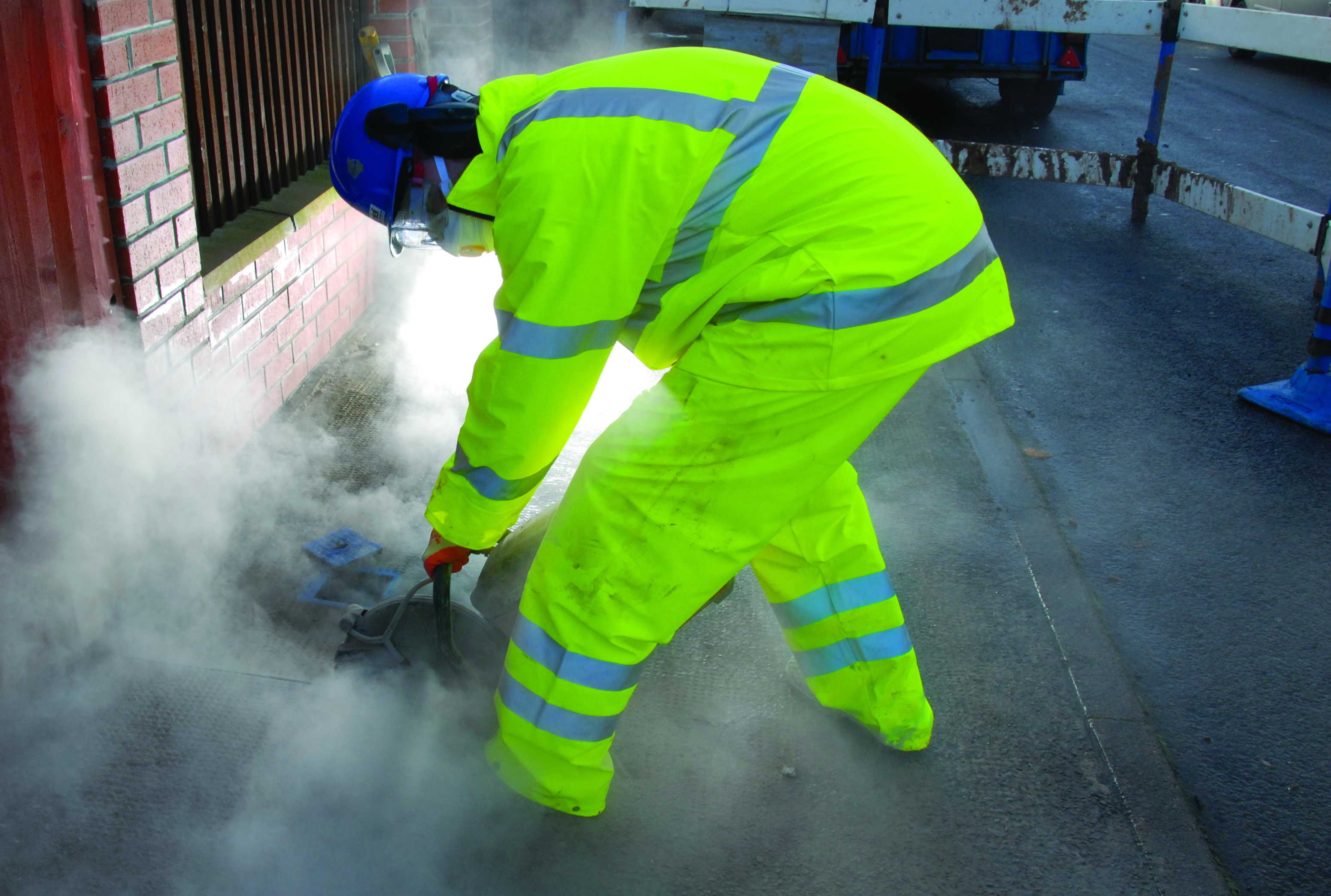 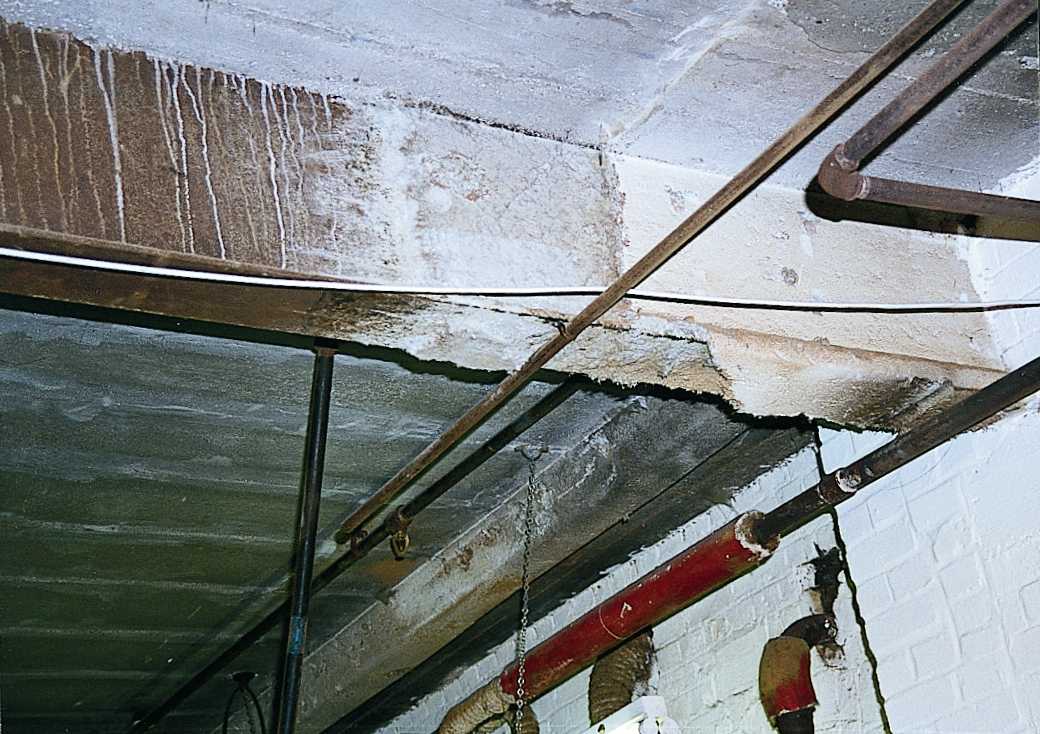 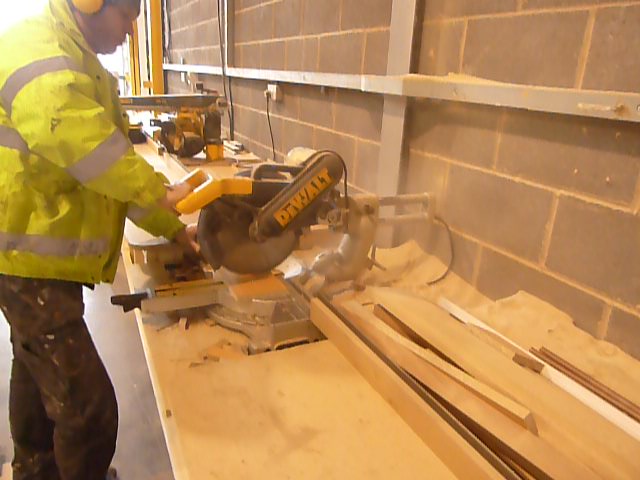 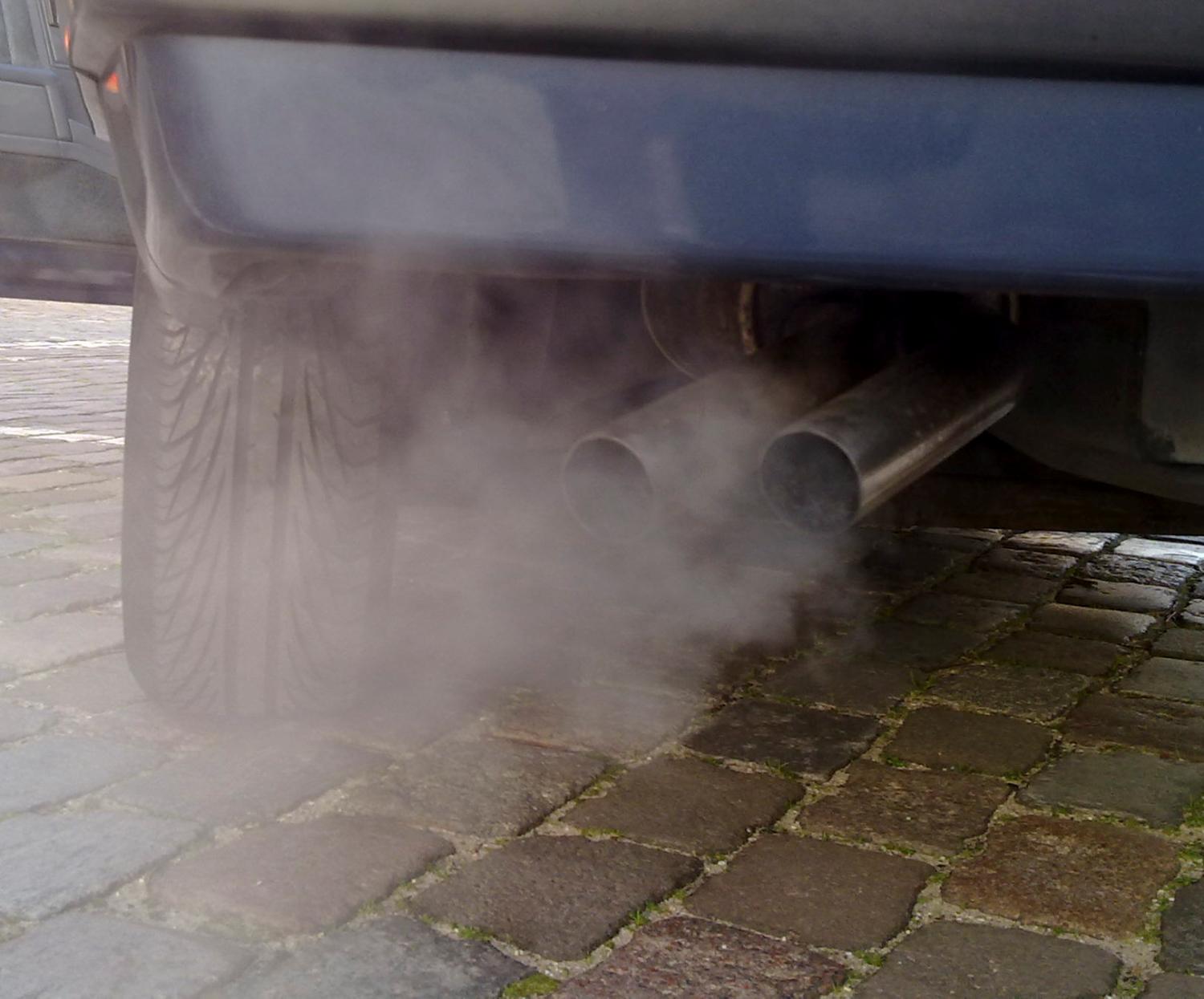 [Speaker Notes: Approx 1000 cases of cancer every year due to exposure to DEEs at work]
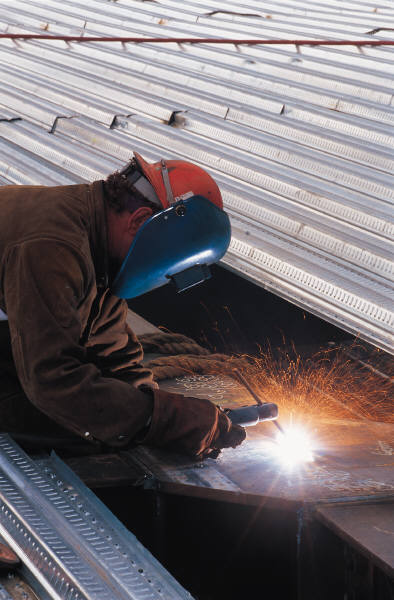 Stick Welding
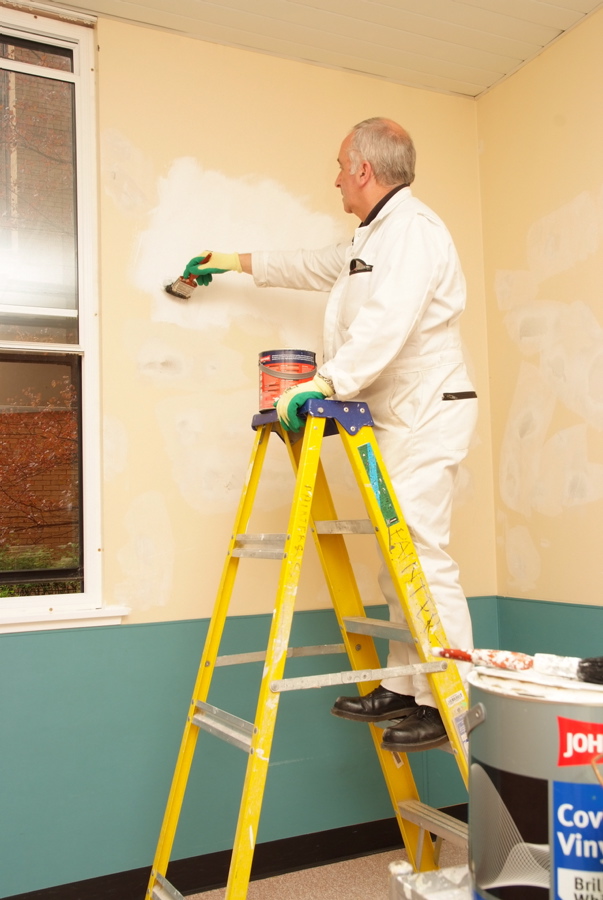 [Speaker Notes: Painters are exposed to solvents and other chemicals in paints, thinners etc

Potential respiratory health issues include asthma and cancer (6 to 7% of cases of cancer in construction due to painting)]
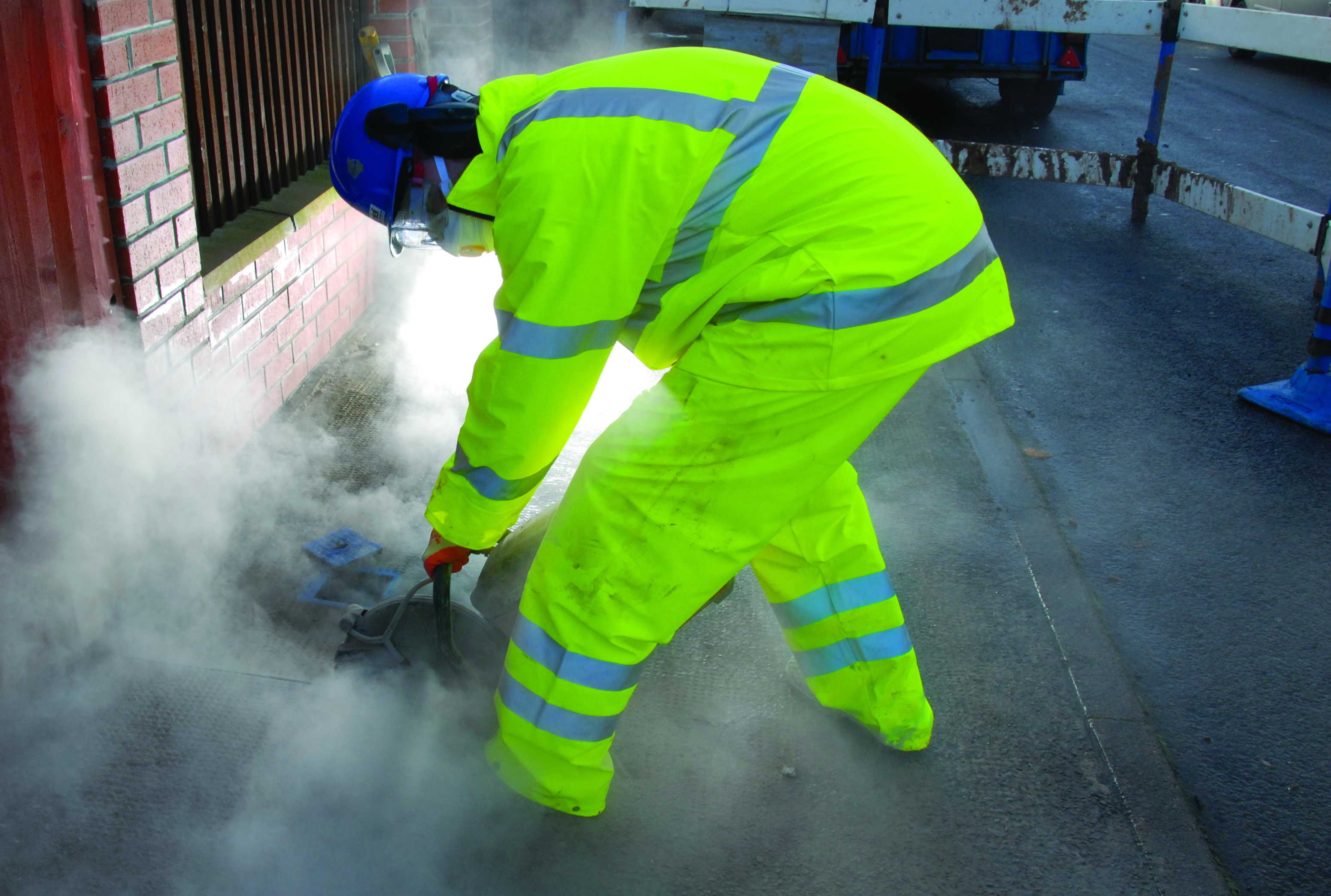 Convert the need for preventative ill-health solutions into demand
Employers have the key role to play in minimising health risks at work.
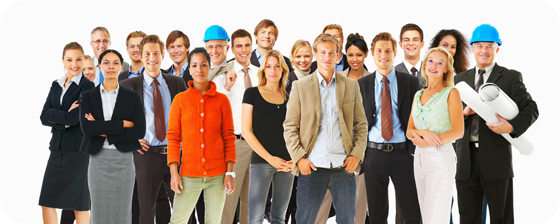 [Speaker Notes: http://turnerfox.co.uk/employers/]
Politicians
Trade Unions
Construction clients
HSE
Trades associations
BOHS
Relevant charities
Construction companies
Other professional bodies
Commercial providers
Media partners
[Speaker Notes: BOHS will collaborate with a number of other bodies and stakeholders, making the best available use of resources to tackle head-on this serious issue of occupational disease.]
Helping employers to protect workers 
by controlling exposures
[Speaker Notes: 5 slides one for each]
Helping employers to protect workers 
by controlling exposures
[Speaker Notes: 5 slides one for each]
Helping employers to protect workers 
by controlling exposures
[Speaker Notes: 5 slides one for each]
Helping employers to protect workers 
by controlling exposures
[Speaker Notes: 5 slides one for each]
Helping employers to protect workers 
by controlling exposures
[Speaker Notes: 5 slides one for each]
Helping employers to protect workers 
by controlling exposures
[Speaker Notes: 5 slides one for each]
Helping employers to protect workers 
by controlling exposures
[Speaker Notes: 5 slides one for each]
Helping employers to protect workers 
by controlling exposures
[Speaker Notes: 5 slides one for each]
Helping employers to protect workers 
by controlling exposures
[Speaker Notes: 5 slides one for each]
Politicians
Trade Unions
Construction clients
HSE
Trades associations
BOHS
Relevant charities
Construction companies
Other professional bodies
Commercial providers
Media partners
[Speaker Notes: BOHS will collaborate with a number of other bodies and stakeholders, making the best available use of resources to tackle head-on this serious issue of occupational disease.]
Working in Partnership
Supporters
Partners
Sponsors
[Speaker Notes: Split into 2
Blobs own slide – start with blobs
Add more boxes for each thing]
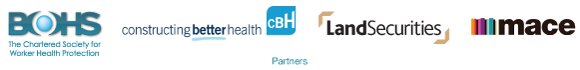 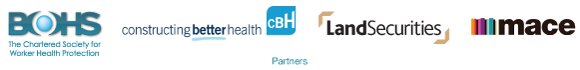 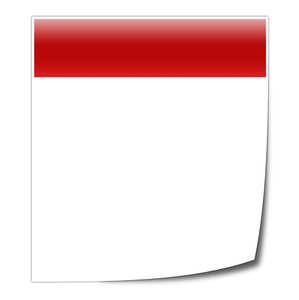 APRIL
28
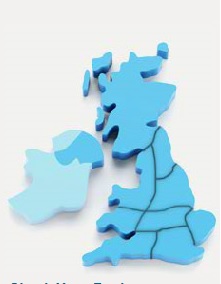 [Speaker Notes: Following on from the launch we will be holding a series of Regional Meetings around the UK

Details to follow]
Conference on 
“Best practice in the Construction Industry” October 2015
[Speaker Notes: We’ll be holding a National Conference focusing on best practice of occupational health and hygiene in the construction industry in October 2015

An opportunity to find out “who’s doing well” and how they are doing it and discuss innovative ideas.

More details will follow]
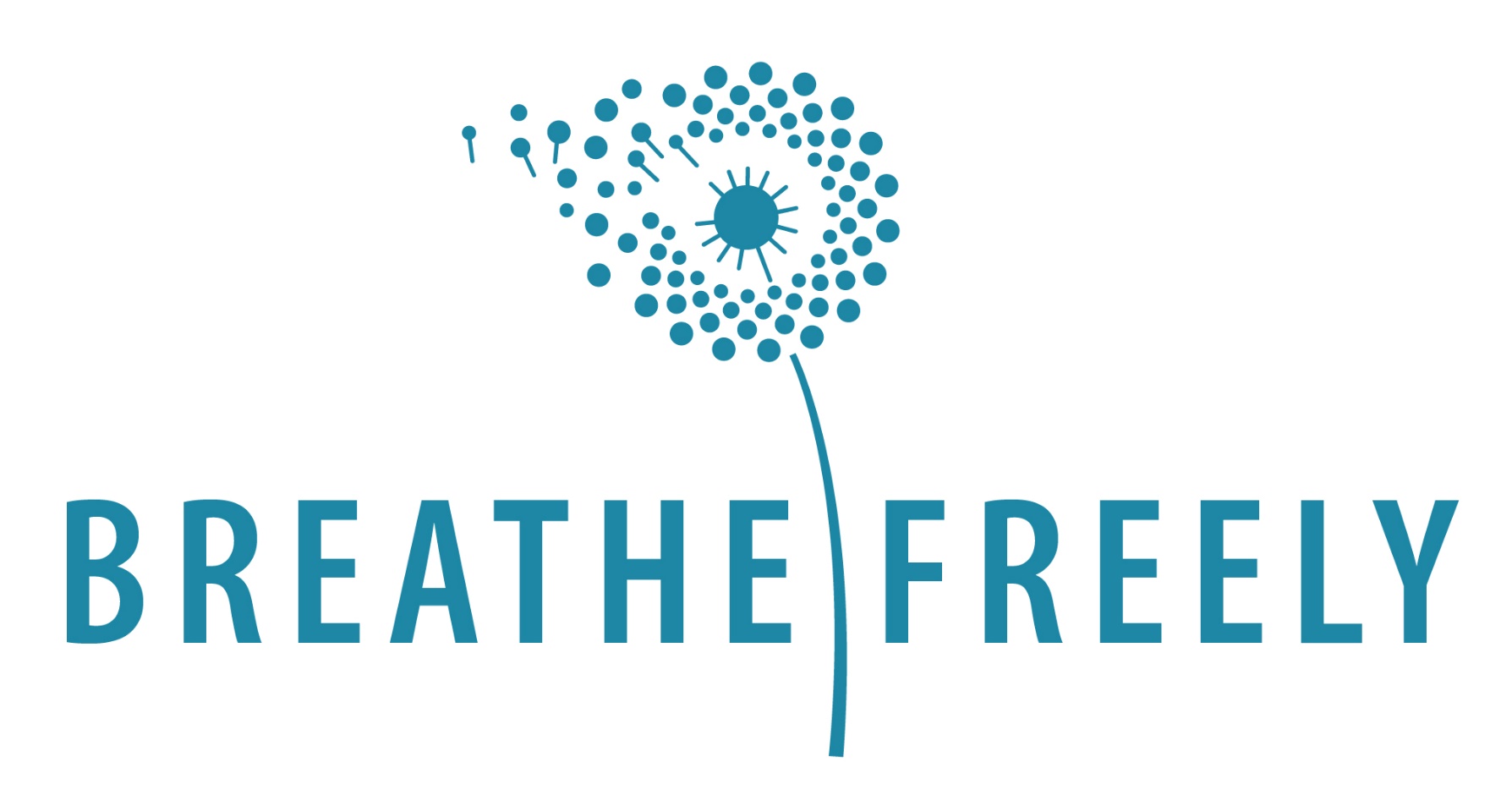 [Speaker Notes: Join us

Help the construction industry to Breathe freely!]